Selection Structures
Pseudocode - IF Statement
BEGIN MAIN
   CREATE Fahrenheit = 0, Celsius = 0
   PRINT “Enter Celsius temperature: ”
   READ user input
   Celsius = user input
   Fahrenheit = 9.0 / 5.0 * Celsius + 32 
   PRINT Fahrenheit   IF (Fahrenheit >= 90) THEN	PRINT “heat warning”
   ENDIF
END MAIN
Ps
Example - if Statement
double celsius = 0.0, fahrenheit = 0.0;
cout << " What is the Celsius temperature ? ";
cin >> celsius;
fahrenheit = 9.0 / 5.0 * celsius + 32;
cout << "The temperature is " << fahrenheit << " degrees Fahrenheit";
if (fahrenheit >= 90) 
{
 cout << "It is really hot out there!";
}
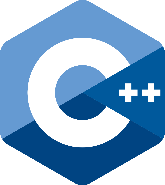 Pseudocode – IF-ELSE Statement
BEGIN MAIN
  CREATE Fahrenheit = 0, Celsius = 0
  PRINT “Enter Celsius temperature: ”
  READ user input
  Celsius = user input
  Fahrenheit = 9.0 / 5.0 * Celsius + 32
  PRINT Fahrenheit  IF (Fahrenheit >= 90) THEN	PRINT “heat warning”
  ELSE
	PRINT “there is no extreme heat”
  ENDIF
END MAIN
Ps
Example – if-else(Code Snippet)
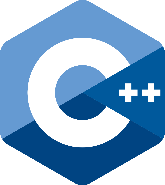 double celsius = 0.0, fahrenheit = 0.0;
cout << " What is the Celsius temperature ? ";
cin >> celsius;
fahrenheit = 9.0 / 5.0 * celsius + 32;
cout << "The temperature is " << fahrenheit << " degrees Fahrenheit";
if (fahrenheit >= 90) 
{
 cout << "It is really hot out there!";
}
else 
{
 cout << "There is no extreme heat today.";
}
Pseudocode – IF-ELSE-IF
BEGIN MAIN  CREATE Fahrenheit = 0, Celsius = 0
  PRINT “Enter Celsius temperature: ”
  READ user input
  Celsius = user input
  Fahrenheit = 9.0 / 5.0 * Celsius + 32
  PRINT Fahrenheit  IF (Fahrenheit >= 90) THEN	PRINT “heat warning”
  ELSE IF (Fahrenheit >= 80) THEN
	PRINT “it is warm, but there is no extreme heat”
  ELSE IF (Fahrenheit >= 70) THEN
	PRINT “the temperature is pleasant and suggest a picnic” 
  ELSE	PRINT “a suggestion to take a jacket”
  END IFEND MAIN
Ps
Example – if-else-if
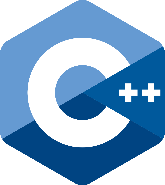 double celsius = 0.0, fahrenheit = 0.0;
cout << " What is the Celsius temperature ? ";
cin >> celsius;
fahrenheit = 9.0 / 5.0 * celsius + 32;
cout << "The temperature is " << fahrenheit << " degrees Fahrenheit";if (fahrenheit >= 90) 
{
cout << "It is really hot out there!";
}
else if (fahrenheit >= 80)
{
cout << "It is very warm!";
}
else if (fahrenheit >= 70) {
cout << "It is very pleasant!";
}
else {
cout << "It is cool today";
}
Pseudocode – switch Statement
// Read user input like before
conditions = compute using Fahrenheit variable / 10 
PRINTLINE("It is in the " + conditions + "0's.")
SWITCH (conditions) 		   CASE 10:	PRINT “stay inside”, BREAK	   CASE 9	:	PRINT “be careful due to heat”, BREAK	   CASE 8	:	PRINT “it is hot, but not extreme”, BREAK	   CASE 7	:	PRINT “pack a picnic”, BREAK	DEFAULT	:	PRINT “take a jacket”, BREAK
ENDCASE
Ps
switch Example
int fahrenheit = 90;
int conditions = (int)fahrenheit / 10;
cout << "It is in the " << conditions << "0's.";

switch (conditions)
{
	case 10:
       	 cout << "It’s hot!  Stay inside!";
           break;
       case 9:
           cout << "It is really hot out there!";
           break;
       case 8:
           cout << "It is warm, but no extreme heat!";
           break;
       case 7:
           cout << "It is very pleasant today!";
           break;
       default:
           cout << "Take a jacket!";
           break;
}
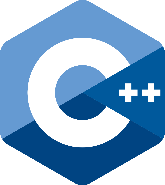